POTENTIAL ENERGY AND KINETIC ENERGY
WORLD ASSOCIATION OF TECHNOLOGY TEACHERS	https://www.facebook.com/groups/254963448192823/	www.technologystudent.com © 2023 V.Ryan © 2023
HELPFUL LINKS:	https://technologystudent.com/forcmom/kinetic1.html
1. Underneath each of the images below, underline which are examples of ‘potential energy’ and which are ‘kinetic energy’. Add a short, simple explanation.  12 marks
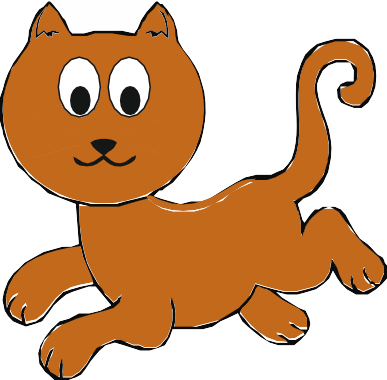 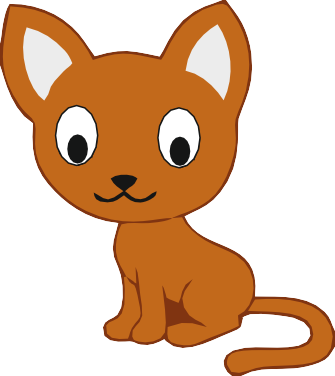 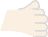 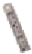 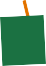 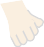 V.Ryan © 2023
POTENTIAL / KINETIC EXPLANATION:
POTENTIAL / KINETIC EXPLANATION:
POTENTIAL / KINETIC EXPLANATION:
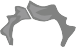 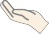 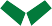 D&T DEPARTMENT
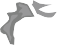 V.Ryan © 2023
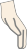 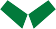 D&T DEPARTMENT
V.Ryan © 2023
V.Ryan © 2023
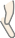 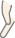 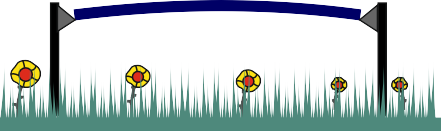 POTENTIAL / KINETIC EXPLANATION:
POTENTIAL / KINETIC EXPLANATION:
POTENTIAL / KINETIC EXPLANATION: